Madeleine Landrieu
Dean of Loyola University College of Law
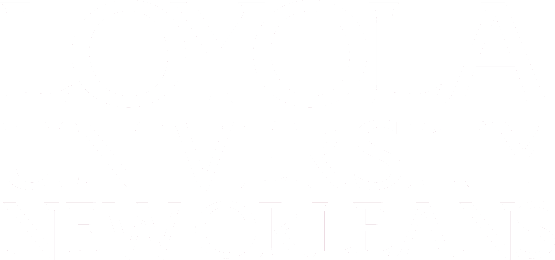 One Church, One Child
YouTube Video
https://www.youtube.com/watch?v=r5LefWipCYY
First Lady Donna Edwards
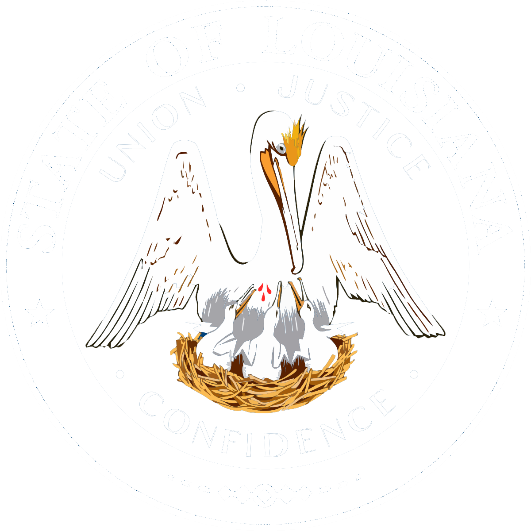 Kim Carver
President of the Board
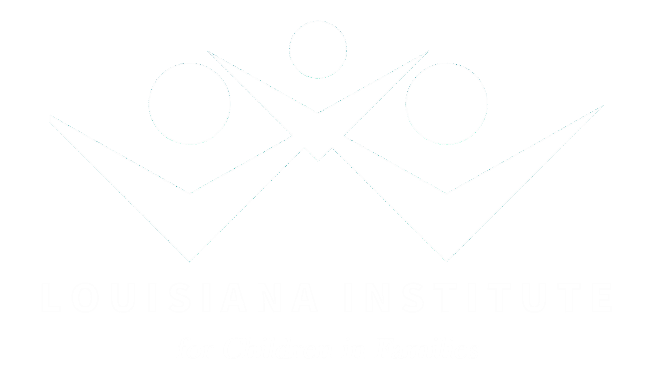 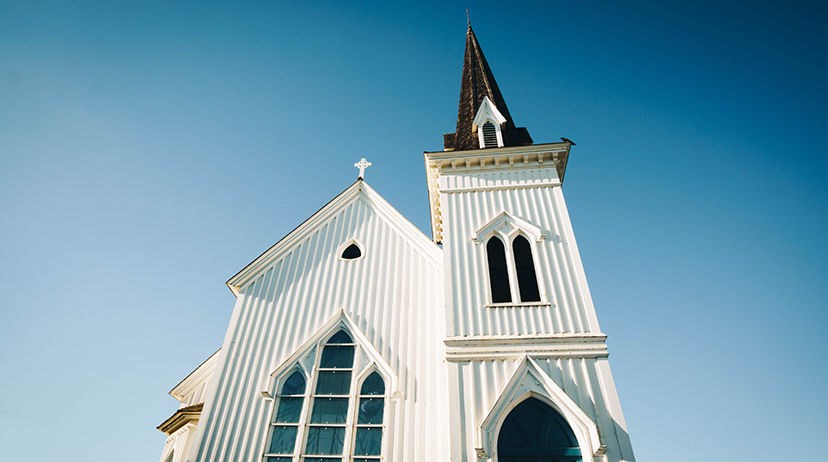 What does a foster care/adoption ministry look like in my church?
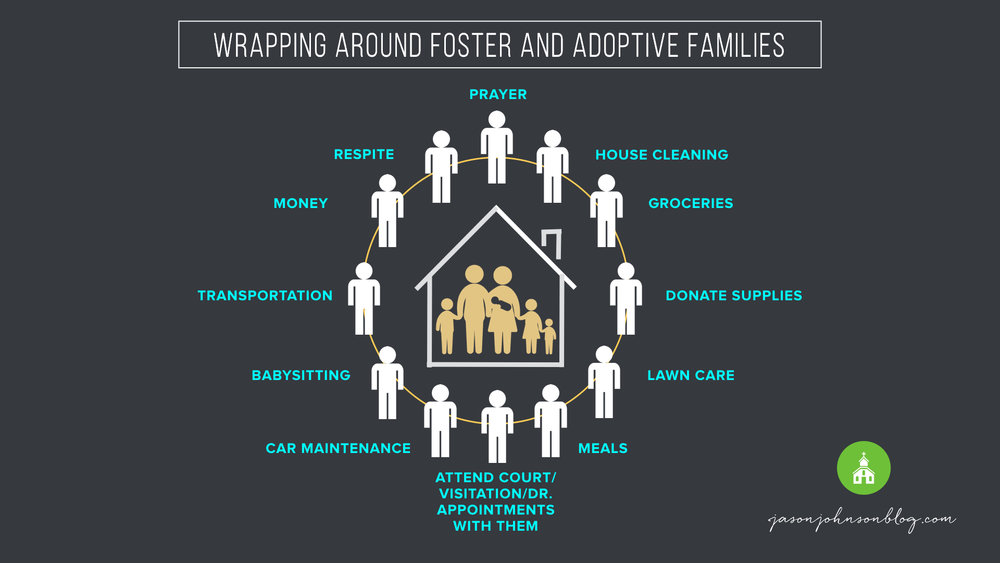 Wading in
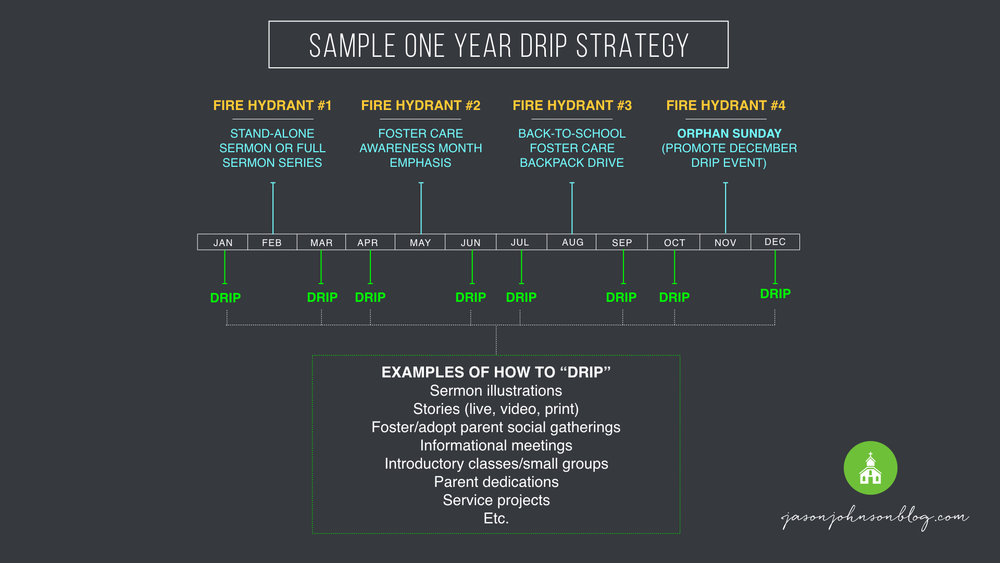 At my church, some of us are going to bring children into our homes.  

The rest of us are going to find ways to serve & support them.
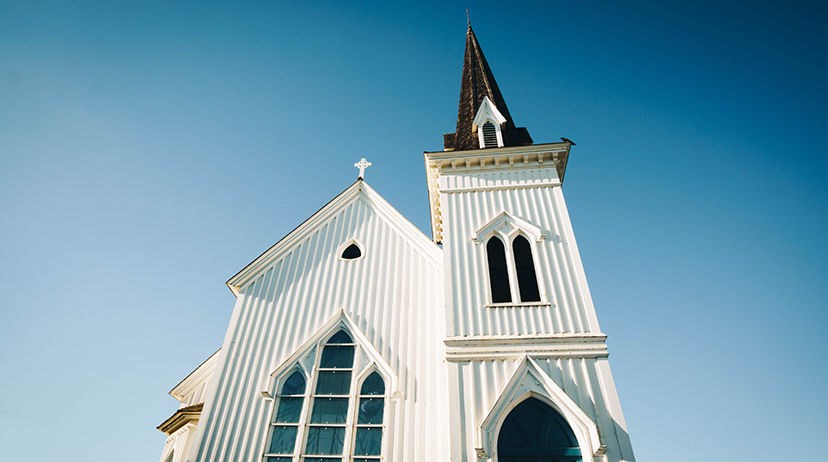 Marketa Garner Walters
Secretary
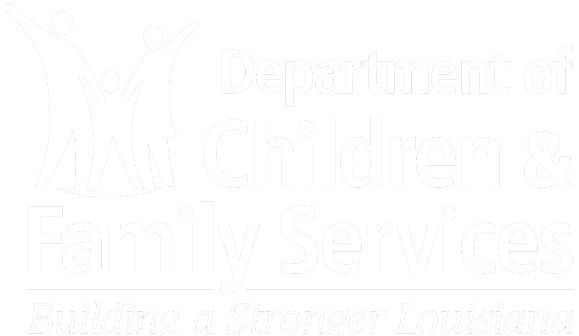 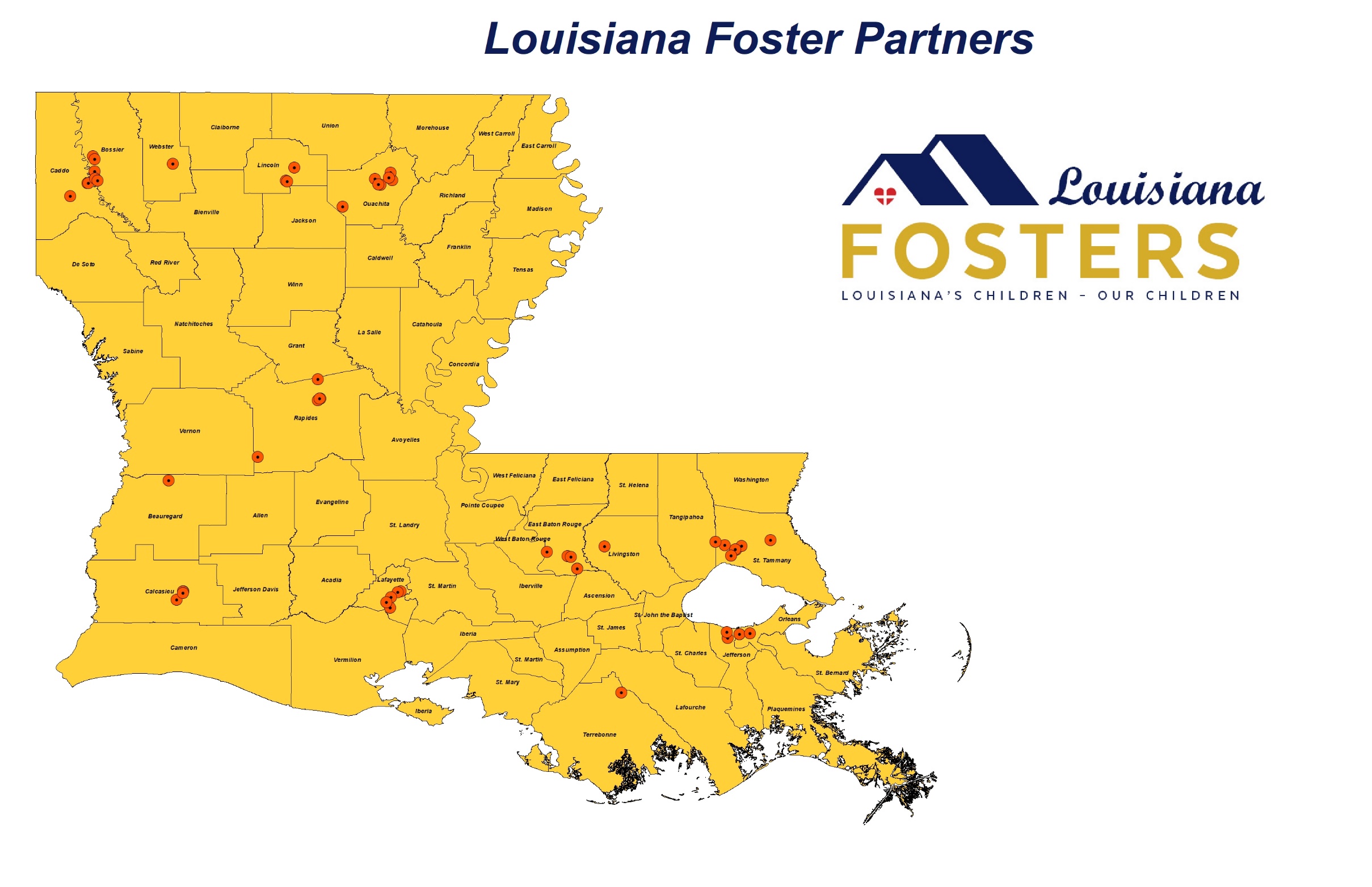